Institucionální plánVysoké školy technické a ekonomické v Českých Budějovicích pro roky 2019 – 2020Centralizované rozvojové projektyřešené v roce 2019
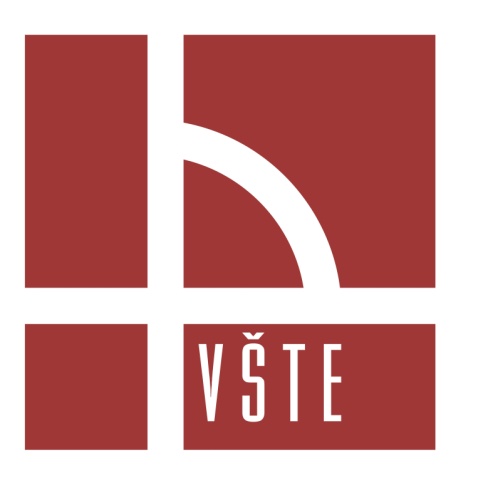 1
1
Obsah
Řešení institucionálního plánu v roce 2019
Dílčí části projektu
A ) Vnitřní IT vybavení laboratoře logistiky, Centrum odborné přípravy VŠTE, Kariérní centrum a nástavba 3. NP budov A a B školy
B) Interní grantová soutěž (IGS)
Centralizované rozvojové projekty řešené v roce 2019
Základní přehled
2
Dílčí části IP 2019
Institucionální plán VŠTE 2019
A) Vnitřní IT vybavení laboratoře logistiky, Centrum odborné přípravy VŠTE, Kariérní centrum a nástavba 
3. NP budov A a B školy

B) Interní grantová soutěž
3
1. Dílčí části IP 2019
Část A
Vnitřní IT vybavení laboratoře logistiky, Centrum odborné přípravy VŠTE, Kariérní centrum a nástavba 3. NP budov A a B školy

Specifikace dílčích cílů roku 2019

	- Serverové řešení
	- Centrum odborné přípravy VŠTE
	- Nástavba patra budov A a B
	- Laboratoře logistiky
	- Kariérní centrum VŠTE
	


Rozpočet projektu na rok 2019:		8 757 717,5,- Kč
	Investiční prostředky:			3 065 201,- Kč
	Neinvestiční prostředky:			5 692 516,5,-Kč
4
1. Dílčí části IP 2019
Část A – naplnění ukazatelů
5
1. Dílčí části IP 2019
Část A – naplnění ukazatelů
6
1. Dílčí části IP 2019
Část A – naplnění ukazatelů
7
1. Dílčí části IP 2019
Část B
Vnitřní soutěž (IGS)
Specifikace dílčích cílů roku 2019
Cílem pro období 2019 bylo vyhlásit interní soutěž s alokací cca 1 752 tis. Kč. S maximální dobou trvání projektů jeden rok. Tento cíl byl naplněn. V průběhu realizace projektů byl rozpočet IGS dodatečně navýšen o 55 tis. Kč na celkových 1 807 tis. Kč.
Celkem bylo podáno 29 projektových žádostí.
Podpořeno bylo 23 projektů.
Úspěšně realizováno bylo 21 projektů.

Rozpočet projektu na rok 2019:	    1 751 544,- Kč
	Neinvestiční prostředky:	 	    1 807 035,09,- Kč (dodatečné navýšení o 55 491,09 Kč)
8
1. Dílčí části IP 2019
Část B - naplnění ukazatelů
Seznam realizovaných projektů IGS 2019
9
1. Dílčí části IP 2019
Část B - naplnění ukazatelů
Seznam realizovaných projektů IGS 2019
10
1. Dílčí části IP 2019
Část B - naplnění ukazatelů
11
Rozpočet a jeho čerpání v roce 2019
12
Závěrečné shrnutí

Cíle IP VŠTE pro rok 2019 byly v jednotlivých aktivitách splněny. 

V rámci realizovaného projektu došlo k vyčerpání všech způsobilých nákladů v předepsaném poměru běžné/kapitálové prostředky. K dílčím změnám docházelo pouze na úrovni rozpočtových podkapitol.  

Pravidlo vyčlenění 10 % z příspěvku poskytnutého na naplňování cílů ve prospěch vnitřní soutěže bylo dodrženo a v rámci roku 2019 bylo přerozděleno 20,6 % rozpočtu IP v oblasti: 
1. Podpora pedagogické práce akademických pracovníků a profilace a inovace studijních programů na úrovni předmětů/kurzů.
13
Centralizované rozvojové projektyřešené v roce 2019
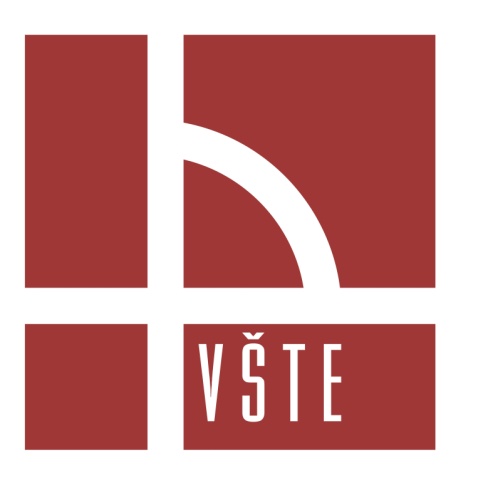 14
14
Obsah
Centralizované rozvojové projekty řešené v roce 2019
15
Centralizované rozvojové projekty
1. Harmonizace EIS s požadavky legislativy a standardy technologií roku 2019 v síti vysokých škol

Program: Sdílení kapacit a vytváření sítí vysokých škol v České republice
Tematické zaměření: 
c) elektronizace správní agendy vysoké školyh) plnění požadavků stanovených obecně závaznými právními předpisy nebo pokyny orgánů státní správy upravujících vnitřní organizaci a systémy vysokých škol

Rozpočet projektu:		230 000,- Kč 
	Investiční prostředky:		150 000,- Kč
	Neinvestiční prostředky:	80 000,- Kč
16
Centralizované rozvojové projekty
1. Harmonizace EIS s požadavky legislativy a standardy technologií roku 2019 v síti vysokých škol
Koordinátor projektu: ČVUT v Praze
Partneři projektu: České vysoké učení technické v Praze, Univerzita Pardubice, Vysoká škola chemicko-technologická v Praze, Veterinární a farmaceutická univerzita Brno, Vysoká škola uměleckoprůmyslová v Praze,  Akademie výtvarných umění v Praze, Česká zemědělská univerzita v Praze, České vysoké učení technické v Praze, Janáčkova akademie múzických umění v Brně, Jihočeská univerzita v Českých Budějovicích, Masarykova univerzita, Mendelova univerzita v Brně, Ostravská univerzita, Slezská univerzita v Opavě, Technická univerzita v Liberci, Univerzita Hradec Králové, Vysoká škola technická a ekonomická v Českých Budějovicích, Vysoká škola polytechnická Jihlava, Vysoká škola ekonomická v Praze, Univerzita J.E.Purkyně v Ústí nad Labem, Univerzita Karlova, Západočeská univerzita v Plzni, Česká zemědělská univerzita v Praze, Univerzita Palackého v Olomouci, Vysoké učení technické v Brně, Univerzita Tomáše Bati ve Zlíně, Vysoká škola báňská – Technická univerzita Ostrava
17
Centralizované rozvojové projekty
V projektu byly nastaveny 2 cíle:
Cíl 1 – Harmonizace EIS s legislativou EU, ČR a vnitřní organizace VVŠ s dopadem na ekonomicko-správní IS VVŠ.
Cíl byl naplněn, při jeho realizaci bylo řešeno rozšíření podpory Nařízení GDPR, implementace a rozšíření vybraných funkcionalit spisové služby dle požadavků NSESS a aktuální legislativy. V rámci napojení na další systém VEMA došlo k úpravě reportingových funkcí a přístupových práv. Dále byly uplatněny pravidla kybernetické bezpečnosti, kdy došlo ke sjednocení technologií VŠTE tak, aby odpovídaly požadavkům novelizace vyhlášky č. 316/2004.

Cíl 2 – Sjednocování technologií a správy systému pro podporu vnitřní organizace a standardizace systémů VVŠ
Cíl byl naplněn, došlo ke zefektivnění správy přístupových oprávněních v systému pro podporu vnitřní organizace. Byl realizován upgrade a instalace aktuální jednotné verze 12.19 a celková standardizace verzí aplikace napříč VVŠ.
18
Centralizované rozvojové projekty
Z výše uvedených cílů vyplynulo celkem 6 kontrolovatelných výstupů:
Výstup C1-V1 – Aplikace přírůstků funkcionalit pro GDPR v podmínkách vlastní VVŠ
Výstup naplněn. V úvodu došlo k revizi evidovaných dat s ohledem na pravidla GDPR, následně pak k minimalizaci evidovaných dat ve správě osoba došlo k omezení přístupu k nim. 
 
Výstup C1-V2 - Aplikace přírůstků funkcionalit ve spisové službě dle potřeb vlastní VVŠ
Došlo k rozšíření podpory pro generování SIP balíčků v IFIS, dále v rámci elektronického skartačního řízení byla ve skartačních protokolech rozšířena podpora filtrování a tisk do XML.
 
Výstup C1-V3 – Aplikace přírůstků reportingových funkcí ekonomických dat a PaM VEMA dle vlastních potřeb VVŠ
Výstupem je nový modul pro realizaci výběrových řízení v PaM VEMA.
 
Výstup C1-V4 – Aplikace přírůstků standardních funkcí v EIS pro eIDAS a pečetění v podmínkách vlastní VVŠ
V rámci další etapy došlo k náhradě tiskových výstupů Oracle Reports technologií JasperReports. Dále byla zavedena podpora pro rychlejší tisk sestav a možnost nastavení oblíbených sestav uživatele v systému iFIS. Ve službě WebMailer došlo k zavedení vlastních uživatelských sestav do výchozí nabídky.

Výstup C1-V5 – Aplikace přírůstků standardní funkcionality EIS v oblasti financí v podmínkách vlastní VVŠ a doškolení uživatelů
Zaměstnanci VŠTE se účastnili většiny nabízených školení k zaváděným novinkám v systému iFIS, nabyté poznatky implementovali ve své praxi na úseku ekonomického oddělení VŠTE.
 
Výstup C2-V4 – Pilotní instalace a implementace standardu verze iFIS 12.19
Výstupem je nová veze iFIS instalovaná a využívaná v podmínkách VŠTE včetně všech nových zavedených funkcionalit, jako např. nástrojová lišta okna iFIS, nový formulář pro výběr závazků, zavedení možnosti přihlášení správce s oprávněními jiného řadového uživatele ve WebMailer, rozšířené funkce administrace uživatelů a další.
19
Čerpání rozpočtu projektu
Centralizované rozvojové projekty
20
Čerpání rozpočtu projektu
Centralizované rozvojové projekty
21
Centralizované rozvojové projekty
2. Problematika internacionalizace v prostředí veřejných vysokých škol se zaměřením na oblast lidských zdrojů II (PILZ II)

Program: Sdílení kapacit a vytváření sítí vysokých škol v České republice
Tematické zaměření:
d) mezinárodní spolupráce veřejných vysokých škol a podpora marketingu a prezentace vysokých škol v České republice a v zahraničí, vč. budování infrastruktury pro najímání a péči o zahraniční studenty/zaměstnance
h) plnění požadavků stanovených obecně závaznými právními předpisy nebo pokyny orgánů státní správy upravujících vnitřní organizaci a systémy vysokých škol

	Rozpočet projektu:		80 000,- Kč 
	Investiční prostředky:		0,- Kč
	Neinvestiční prostředky:	80 000,- Kč
22
Centralizované rozvojové projekty
2. Problematika internacionalizace v prostředí veřejných vysokých škol se zaměřením na oblast lidských zdrojů II (PILZ II)
Koordinátor projektu: Masarykova univerzita
Partneři projektu: Univerzita Pardubice, Vysoká škola chemicko-technologická v Praze, Veterinární a farmaceutická univerzita Brno,  Akademie výtvarných umění v Praze, Česká zemědělská univerzita v Praze, České vysoké učení technické v Praze, Jihočeská univerzita v Českých Budějovicích, Mendelova univerzita v Brně, Slezská univerzita v Opavě, Technická univerzita v Liberci, Univerzita Hradec Králové, Vysoká škola technická a ekonomická v Českých Budějovicích, Vysoká škola polytechnická Jihlava, Vysoká škola ekonomická v Praze, Univerzita J.E.Purkyně v Ústí nad Labem, Univerzita Karlova, Západočeská univerzita v Plzni, Česká zemědělská univerzita v Praze, Univerzita Palackého v Olomouci, Vysoké učení technické v Brně, Univerzita Tomáše Bati ve Zlíně, Vysoká škola báňská – Technická univerzita Ostrava, Vysoká škola uměleckoprůmyslová, Janáčkova akademie múzických umění v Brně
23
Centralizované rozvojové projekty
V projektu bylo nastaveno celkem 5 cílů:

1 Spolupráce na centralizovaném řešení legalizace pobytu rodinných příslušníků přijímaných/vysílaných zaměstnanců
Cíl byl naplněn v plném rozsahu – VŠTE se podílela na přípravě vstupních dat pro vznik příslušných metodik k legalizaci pobytu rodinných příslušníků přijímaných zaměstnanců a metodiku pro rodinné příslušníky v rámci vybraných třetích zemích.
2 Spolupráce na centralizovaném řešení legislativních pravidel pro vysílání zaměstnanců VŠ k práci do zahraničí (třetí země)
Cíl byl naplněn v plném rozsahu – VŠTE se podílela na přípravě vstupních dat pro vznik metodiky pro vysílání zaměstnanců k práci do třetích zemí. 
3 Spolupráce na centralizovaném řešení koordinace sociálního zabezpečení spojené se souběhem zaměstnání v rámci EU/EHP a Švýcarska
Cíl byl naplněn v plném rozsahu – VŠTE se podílela na přípravě vstupních dat pro vznik příručky k odvodům z výdělku nepřesahující min. vyměřovací základ v zemích EU, EHP a Švýcarsku.
4 Udržitelnost výstupů projektu z roku 2018
Cíl byl naplněn, vytvořené výstupy, doporučení a sdílené zkušenosti jsou využívány v praxi VŠTE. 
5 Sdílení dobré praxe mezi zapojenými VŠ, best practice
Cíl byl naplněn v plném rozsahu, zástupci VŠTE se aktivně účastnily setkání řešitelů projektu v Brně a Olomouci.
24
Centralizované rozvojové projekty
Z výše uvedených cílů vyplynuly následující kontrolovatelné výstupy:

1 Podíl na elektronické metodice k legalizaci pobytu rodinných příslušníků přijímaných zaměstnanců do ČR ze zemí EU/EHP a Švýcarska i třetích zemí 
Na základě provedeného mapování byla získána vstupní data za VŠTE, které byly sdíleny na sharepointu projektu a sloužila k tvorbě metodiky k legalizaci pobytu rodinných příslušníků. 
2 Podíl na elektronických metodikách k legalizaci pobytu rodinných příslušníků v zemi, kam je zaměstnanec vyslán  - země EU/EHP a Švýcarsko, vybrané třetí země 
Na základě provedeného mapování byla získána vstupní data za VŠTE, které byly sdíleny na sharepointu projektu a sloužila k tvorbě metodiky pro rodinné příslušníky vysílaných zaměstnanců. 
3 Podíl na elektronických metodikách pro vysílání zaměstnanců VŠ do vybraných třetích zemí 
VŠTE se zapojila formou sběru dat do tvorby metodiky pro vysílání zaměstnanců do vybraných třetích zemí.  
4 Zahájení poskytování poradenství a služeb pro vyjíždějící zaměstnance
VŠTE zmapovala poskytované poradenství a služby vyjíždějícím zaměstnancům a v průběhu realizace také toto poradenství poskytovala. 
5 Podíl na elektronické příručce k odvodům z výdělků nepřesahujících minimální vyměřovací základ (podlimitní výdělky) v zemích EU/EHP a Švýcarsku 
Výstupem jsou vstupní data za VŠTE, které byly sdíleny na sharepointu projektu a sloužila k tvorbě metodiky podlimitního výdělku ve vybraných zemích.
25
Čerpání rozpočtu projektu
Centralizované rozvojové projekty
26
Čerpání rozpočtu projektu
Centralizované rozvojové projekty
27
Centralizované rozvojové projekty
3. KPP!!! VŠ Kompetence, projekty, procesy vysokých škol!!!

Program: Sdílení kapacit a vytváření sítí vysokých škol v České republice
Tematické zaměření: 
Plnění požadavků stanovených obecně závaznými právními předpisy nebo pokyny orgánů státní správy upravujících vnitřní organizaci a systémy VŠ a požadavků stanovených.
	
	Rozpočet projektu:		150 000,- Kč
	Investiční prostředky:	            0,- Kč
	Neinvestiční prostředky:	150 000,- Kč
28
Centralizované rozvojové projekty
3 KPP!!! VŠ Kompetence, projekty, procesy vysokých škol!!!

Koordinátor projektu: Ostravská univerzita
Partneři projektu: Univerzita Pardubice, Vysoká škola chemicko-technologická v Praze, Veterinární a farmaceutická univerzita Brno,  Akademie výtvarných umění v Praze, Česká zemědělská univerzita v Praze, České vysoké učení technické v Praze, Jihočeská univerzita v Českých Budějovicích, Mendelova univerzita v Brně, Slezská univerzita v Opavě, Technická univerzita v Liberci, Univerzita Hradec Králové, Vysoká škola technická a ekonomická v Českých Budějovicích, Vysoká škola polytechnická Jihlava, Vysoká škola ekonomická v Praze, Univerzita J.E.Purkyně v Ústí nad Labem, Univerzita Karlova, Západočeská univerzita v Plzni, Česká zemědělská univerzita v Praze, Univerzita Palackého v Olomouci, Vysoké učení technické v Brně, Univerzita Tomáše Bati ve Zlíně, Vysoká škola báňská – Technická univerzita Ostrava, Vysoká škola uměleckoprůmyslová
29
Centralizované rozvojové projekty
Realizace projektu měla nastaveno celkem 7 cílů:
1 Rozšiřovat nadále stávající síť projektových pracovišť VŠ se zastoupením většiny veřejných VŠ. Umožnit zapojeným VŠ sdílení svých zkušeností a dobré praxe v projektové oblasti s ohledem na plnění požadavků obecně závazných předpisů a pokynů poskytovatelů dotací a auditních orgánů. 
Cíl byl naplněn. 
2 V souladu s životním cyklem projektů OP VVV se zaměřit na fáze realizace, ukončování projektů a období jejich udržitelnosti.
Cíl byl naplněn. 
3 Zefektivnit stávající projektová setkání v časové i obsahové rovině – před setkáním provést důslednější analýzu témat a sběr námětů a podkladů, vytvořit roli moderátora a docílit tak v kratším čase setkání přesně cílenou diskuzi a sdílení informací.
Cíl byl naplněn.
4 Rozvíjet kompetence pracovníků projektových center a pracovišť dotčených projektovou činností v oblasti řízení projektů (témata HR Award, Investiční projekty, Auditní proces, Mezinárodní projekty).
Cíl byl naplněn.
30
Centralizované rozvojové projekty
Realizace projektu měla nastaveno celkem 7 cílů:

5 Sdílet a šířit poznatky z jednotlivých projektových akcí dovnitř univerzity a směrem k fakultám a vědeckým centrům. Posílit tak interní informovanost a zefektivnění procesů řízení projektů na vlastní instituci.
Cíl byl naplněn v plném rozsahu.
6 Umožnit přístup všem pracovníkům projektových center zapojených do projektu k jednotnému komunikačnímu prostředí zaměřenému na projektovou oblast. Zjednodušení přístupu k informacím všem pracovníkům, i když se osobně nezúčastní jednotlivých akcí projektu.
Cíl byl splněn.
7 Zanalyzovat stávající stav podmínek pro realizaci a udržitelnost projektů OP VVV a předkládat podněty na jednání ČKR.
Cíl byl naplněn.
31
Centralizované rozvojové projekty
Z výše uvedených cílů vyplynulo celkem 6 kontrolovatelných výstupů:
1 Projektové setkání – 4x, aktivní účast
Výstupem jsou účasti na všech konaných projektových setkáních.
Projektových setkání se účastnily vždy minimálně 2 osoby z oddělení projektových prací VŠTE. 
2 Komunikační on-line platforma – 1x, aktivní účast, příspěvky
Výstupem je přístup do komunikační platformy zapojených VŠ. S ohledem na skutečnost, že VŠTE byla zapojena do projektu prvním rokem, podstatná část časového fondu byla věnována studiu a analýze sdílených dokumentů, většina již řešených témat našla uplatnění v nastavení vnitřních procesů administrace projektů. 
3 Interní VŠ setkání – realizace 1x pro Oddělení projektových prací VŠTE
Výstupem je realizované interní setkání zaměstnanců VŠTE (položka v rozpočtu 2.5). V rámci tohoto setkání došlo k přenosu získaných zkušeností na další zaměstnance školy.
4 Workshop – rozvoj kompetencí, aktivní účast na 3 z 8
Výstupem jsou účasti na workshopech a zvýšené kompetence pracovníků z projektového oddělení. 
Aktivně se pracovníci VŠTE účastnili dvou workshopů. Prezentace a další podklady z ostatních workshopů byly nastudovány poté, co je realizátoři zveřejnili na komunikační platformě VŠ.
5 Podpoření pracovníci z projektových kanceláří VŠ a pracovišť zasahujících do projektových procesů v oblasti plnění požadavků stanovených obecně závaznými právními předpisy, pokyny orgánů státní správy a pravidly poskytovatelů dotací – 3 osoby
Výstupem je podpořené pracoviště projektové činnosti a jeho čtyři zaměstnanci. Ostatním pracovištím, která nějakým způsobem do projektových procesů zasahují, byly informace a získané zkušenosti předány formou osobních jednání a především na konaném interním setkání VŠTE.
6 Počet podpořených veřejných VŠ v oblasti zefektivnění řízení projektového a dotačního managementu – 1 VŠ, 1 oddělení zajišťující projektový servis
Výstupem je podpořená veřejná VŠ – VŠTE a její oddělení, které se zabývá projektovou činností.
32
Čerpání rozpočtu projektu
Centralizované rozvojové projekty
33
Čerpání rozpočtu projektu
Centralizované rozvojové projekty
34
Centralizované rozvojové projekty
4. Pokročilá elektronizace studijních a správních agend v prostředí vysokých škol se zřetelem k nové národní i evropské legislativě

Program: Sdílení kapacit a vytváření sítí vysokých škol v České republice
Tematické zaměření:
c) elektronizace správní agendy vysoké školy (včetně přijímacího řízení a dokladů o průběžných i celkových výsledcích studia)
h) plnění požadavků stanovených obecně závaznými právními předpisy nebo pokyny orgánů státní správy upravujících vnitřní organizaci a systémy vysokých škol

	Rozpočet projektu:		260 000,- Kč
	Investiční prostředky:		0,- Kč
	Neinvestiční prostředky:	260 000,- Kč
35
Centralizované rozvojové projekty
4. Pokročilá elektronizace studijních a správních agend v prostředí vysokých škol se zřetelem k nové národní i evropské legislativě

Koordinátor projektu: Masarykova univerzita
Partneři projektu: Univerzita Pardubice, Vysoká škola chemicko-technologická v Praze, Veterinární a farmaceutická univerzita Brno,  Akademie múzických umění v Praze, Akademie výtvarných umění v Praze, Česká zemědělská univerzita v Praze, České vysoké učení technické v Praze, Jihočeská univerzita v Českých Budějovicích, Mendelova univerzita v Brně, Slezská univerzita v Opavě, Technická univerzita v Liberci, Univerzita Hradec Králové, Vysoká škola technická a ekonomická v Českých Budějovicích, Vysoká škola polytechnická Jihlava, Vysoká škola ekonomická v Praze, Univerzita J. E. Purkyně v Ústí nad Labem, Univerzita Karlova, Západočeská univerzita v Plzni, Česká zemědělská univerzita v Praze, Univerzita Palackého v Olomouci, Vysoké učení technické v Brně, Univerzita Tomáše Bati ve Zlíně, Vysoká škola báňská – Technická univerzita Ostrava, Vysoká škola uměleckoprůmyslová, Janáčkova akademie múzických umění v Brně
36
Centralizované rozvojové projekty
Realizace projektu měla nastaveny celkem 3 cíle:
1 Elektronizace studijních a souvisejících agend v informačních systémech škol a elektronické podepisování studijních dokumentů v různých fázích studia; příprava či realizace předávání do registrů ze správních agend a návrhy formátů dat.
Cíl byl naplněn v plném rozsahu. 
2 Přístupnost internetových stránek a podpora mobilních zařízení pro studijní a související agendy v informačních systémech škol dle legislativy.
Cíl byl naplněn v plném rozsahu. 
3 Ochrana osobních údajů ve studijních a souvisejících informačních systémech, revize a nové implementace dle legislativy.
Cíl byl naplněn v plném rozsahu.
37
Centralizované rozvojové projekty
Z výše uvedených cílů vyplynulo celkem 10 kontrolovatelných výstupů:
1 Analýza agendy vydávání a doručování oznámení a rozhodnutí studentům a dalším účastníkům vzdělávání VŠTE v prezenční a kombinované formě studia
Výstupem jsou zpracované analýzy vydávání a doručování oznámení či rozhodnutí je změna/úprava procesu. 

2 Procesní analýza cíle 1, definice potřeb a návrh požadavků kladených na agendy útvaru ředitele pro administraci studia ve studijním informačním systému
Výstupem je provedená analýza studijních agend v IS a z ní vyplývající další postupy pro plnohodnotné zavedení elektronického způsobu podepisování dokumentů.

3 Úpravy agendy útvaru ředitele pro administraci studia o sběr potřebných dat pro možné exporty statistických údajů MŠMT vysokými školami o účastnících a absolventech programů CŽV nebo mezinárodně uznávaných kurzech
Výstupem jsou nově zavedené hromadné výběry/dotazy v IS/prezentátor.

4 Implementace NAÚ formátu pro předávání akreditačních podkladů VŠTE
Výstupem byly připraveny požadavky pro úpravu interního manažerského systému ETMS, který obsahuje mj. modul akreditace. 

5 Aktivní testování implementovaných změn v agendách útvaru ředitele pro administraci studia
Výstupy byly v průběhu roku průběžně testovány v dotčených agendách ředitele pro administraci studia.

6 Implementace procesu/workflow do konkrétní správní agendy zaměřené na oblast agend útvaru ředitele pro administraci studia v informačním systému VŠTE
Změny v procesech byly promítnuty do dotčených workflow. Osoby, které mají podpisové právo, spravují příslušné agendy v IS sami, případně mohou toto právo delegovat.
38
Centralizované rozvojové projekty
7 Realizovaná propojení informačního systému na externí systémy školy dle potřeby
Realizací komplementárního projektu „Podpora digitalizace v prostředí VŠTE“ došlo k vytvoření školní aplikace pro chytrá mobilní zařízení. Pro tyto potřeby došlo k propojení IS v sekci přihláška a rozvrh.

8 Pořízení nového hardware/software pro účely implementace změněného workflow v agendách útvaru ředitele pro administraci studia.
Pro potřeby projektu elektronizace správních agend byl člen realizačního týmu vybaven 1 ks NTB vizte rozpočet.
 
9 Interní školení uživatelů v upravených agendách.
Školení uživatelů na práci v agendách Útvaru ředitele pro administraci studia zprostředkovává jeden pověřený zaměstnanec, který zajišťuje průběžné zaškolování dotčených zaměstnanců.
 
10 Závěrečné zhodnocení projektu.
Výstupy byly naplněny v plném rozsahu, realizace projektu výrazně přispěla k elektronizaci správních agend na VŠTE.
39
Čerpání rozpočtu projektu
Centralizované rozvojové projekty
40
Čerpání rozpočtu projektu
Centralizované rozvojové projekty
41
Centralizované rozvojové projekty
5. Posílení vedoucí role univerzit v procesu přípravy a realizace Noci vědců v ČR s celonárodní působností

Program: 
Sdílení kapacit a vytváření sítí vysokých škol v České republice
Tematické zaměření: 	
d) mezinárodní spolupráce veřejných vysokých škol a podpora marketingu a prezentace vysokých škol v České republice a v zahraničí, vč. budování infrastruktury pro najímání a péči o zahraniční studenty/zaměstnance; 
e) pořádání festivalů, přehlídek, výstav a dalších obdobných akcí mající mimořádný charakter; 
f)  posilování regionálního působení vysokých škol a zvyšování společenské odpovědnosti vysokých škol.
	
	Rozpočet projektu:		510 000,- Kč
	Investiční prostředky:		0,- Kč
	Neinvestiční prostředky:		510 000,- Kč
42
Centralizované rozvojové projekty
5 Posílení vedoucí role univerzit v procesu přípravy a realizace Noci vědců v ČR s celonárodní působností
Koordinátor projektu: Ostravská univerzita
Partneři projektu: Univerzita Pardubice, Vysoká škola chemicko-technologická v Praze, Česká zemědělská univerzita v Praze, České vysoké učení technické v Praze, Jihočeská univerzita v Českých Budějovicích, Mendelova univerzita v Brně, Slezská univerzita v Opavě, Technická univerzita v Liberci, Univerzita Hradec Králové, Vysoká škola technická a ekonomická v Českých Budějovicích, Univerzita J.E.Purkyně v Ústí nad Labem, Univerzita Karlova, Západočeská univerzita v Plzni, Univerzita Palackého v Olomouci, Vysoké učení technické v Brně, Univerzita Tomáše Bati ve Zlíně, Vysoká škola báňská – Technická univerzita Ostrava, Masarykova univerzita
43
Centralizované rozvojové projekty
Realizace projektu měla nastaveny celkem 4 cíle:
1 Navázání aktivní spolupráce v oblasti popularizace vědy a výzkumu s ostatními univerzitami a VŠ v ČR a posílení pozice regionálního leadera v této oblasti  – vytvoření komunikační platformy
Cíl byl naplněn v plném rozsahu. 
2 Regionální marketingová podpora a propagace vědy a výzkumu
Cíl byl naplněn v plném rozsahu. 
3 Příprava a realizace Noci vědců 2019 v rámci svého regionu
Cíl byl naplněn v plném rozsahu. 
4 Získání jednotné metodiky pro systematickou realizaci celonárodní akce populárně-naučného charakteru zapojených VŠ, a pro její případnou aplikaci na obdobné akce na zapojené VŠ v budoucnosti
Cíl byl naplněn v plném rozsahu.
44
Centralizované rozvojové projekty
Z výše uvedených cílů vyplynulo celkem 12 kontrolovatelných výstupů:
1 Funkční komunikační platforma pro oblast popularizace v rámci celé ČR
Výstupem je síť kontaktů, cloudové uložiště. Bez této platformy by nemohly vzniknout i další výstupy, které byly realizovány ve spolupráci se všemi VŠ v projektu. Platforma je dále využívána i pro přípravu dalšího ročníku.

2 Marketingová strategie a zajištění profesionálních marketingových nástrojů
Výstupem je strategie s názvem Marketingová strategie Noc vědců 2019, kde jsou uvedeny vize a cíle Noci vědců, chování k jednotlivým cílovým skupinám, apod.

3 Manuál jednotného vizuálního stylu NV v ČR a jeho aplikace zapojenou VŠ
Výstupem je Grafický manuál, ve kterém jsou uvedeny informace o používaném fontu, logách, apod. Manuál taktéž slouží k vytvoření dalších grafických výstupů. 

4 Šablona webových stránek pro zapojené VŠ 
Výstupem je šablona webových stránek, která byla použita i ze strany vysoké školy. 

5 Implementace webových stránek NV zapojené VŠ do centrálního webového portálu NV v ČR
Výstupem je samotná webová stránka vysoké školy.

6 Modifikace mobilní aplikace pro návštěvníky NV zapojené VŠ
Výstupem je aplikace s názvem Noc vědců, která je dostupná například v Appstore (pro mobily značky Apple) i Google Play.
45
Centralizované rozvojové projekty
7 Realizace Noci vědců 2019 zapojené VŠ
Výstupem bylo uskutečnění akce, která je doložena výše.
 
8 Realizované dotazníkové šetření zapojené VŠ a jeho vyhodnocení
Výstupem jsou výsledky z realizovaného dotazníkového šetření.

9 Účast na 2 konferencích k NV v ČR
Výstupem jsou zápisy z konferencí a informace, které vedly k úspěšnému dokončení projektu.
 
10 Vytvoření propagačních předmětů NV
Výstupem jsou propagační předměty jako například zápisník, pastelky, termo hrnek, metr, látková taška apod. 

11 Realizovaná školení nebo účast pracovníků na konferencích zvyšujících kompetence v oblasti popularizace vědy
Hlavní školení se věnovalo využití sociálních sítí pro propagaci. Dále se akademičtí pracovníci účastnili konferencí, kde se téma popularizace vědy částečně řešilo.
 
12  Vytvoření jednotné metodiky pro systematickou realizaci akce populárně-naučného a celostátního charakteru pro další aplikaci na zapojené VŠ v dalších letech
Výstupem je metodika (Metodika realizace vědecko-popularizační akce), která vychází ze zkušeností při realizaci akcí. Do připomínkování metodiky se zapojili všechny vysoké školy, které se účastnily projektu. Připomínkování bylo realizováno prostřednictvím komunikační platformy, vizte bod 1.
46
Čerpání rozpočtu projektu
Centralizované rozvojové projekty
47
Čerpání rozpočtu projektu
Centralizované rozvojové projekty
48
Centralizované rozvojové projekty
6. Rozvoj celostátního portálu o vědě, výzkumu a vysokém školství – magazín Universitas

Program: 
Sdílení kapacit a vytváření sítí vysokých škol v České republice
Tematické zaměření: 	
d) mezinárodní spolupráce veřejných vysokých škol a podpora marketingu a prezentace vysokých škol v České republice a v zahraničí, vč. budování infrastruktury pro najímání a péči o zahraniční studenty/zaměstnance; 
e) pořádání festivalů, přehlídek, výstav a dalších obdobných akcí mající mimořádný charakter; 
f)  posilování regionálního působení vysokých škol a zvyšování společenské odpovědnosti vysokých škol.

	Rozpočet projektu:		250 000,- Kč 
	Investiční prostředky:		0,- Kč
	Neinvestiční prostředky:		250 000,- Kč
49
6. Rozvoj celostátního portálu o vědě, výzkumu a vysokém školství – magazín Universitas 
Koordinátor projektu: Masarykova univerzita
Partneři projektu: Univerzita Pardubice, Vysoká škola chemicko-technologická v Praze, Veterinární a farmaceutická univerzita Brno,  Akademie výtvarných umění v Praze, Česká zemědělská univerzita v Praze, České vysoké učení technické v Praze, Jihočeská univerzita v Českých Budějovicích, Mendelova univerzita v Brně, Slezská univerzita v Opavě, Technická univerzita v Liberci, Univerzita Hradec Králové, Vysoká škola technická a ekonomická v Českých Budějovicích, Vysoká škola polytechnická Jihlava, Vysoká škola ekonomická v Praze, Univerzita J.E.Purkyně v Ústí nad Labem, Univerzita Karlova, Západočeská univerzita v Plzni, Česká zemědělská univerzita v Praze, Univerzita Palackého v Olomouci, Vysoké učení technické v Brně, Univerzita Tomáše Bati ve Zlíně, Vysoká škola báňská – Technická univerzita Ostrava, Vysoká škola uměleckoprůmyslová, Janáčkova akademie múzických umění v Brně
50
Centralizované rozvojové projekty
Realizace projektu měla nastaveno celkem 7 cílů:
1 Podílet se na zpracování unikátního anglického obsahu speciálně zaměřeného na zahraniční pracovníky vysokých škol formou tipů a námětů
Cíl byl naplněn v plném rozsahu. 

2 Zapojit se formou konzultací a připomínek, příp. později i obsahu do vytvoření agregovaného systému pro sdílení aktuálních událostí a akcí, informací a zajímavostí
Cíl byl naplněn v plném rozsahu. 

3 Podílet se na přípravě obsahu pravidelně aktualizovaného webového portálu a elektronického časopisu ve formě newsletteru
Cíl byl naplněn v plném rozsahu. 

4 Podílet se na přípravě elektronického časopisu Universitas v angličtině přímo zacíleného na zahraniční pracovníky vysokých škol ve formě tipů a námětů
Cíl byl naplněn v plném rozsahu.

5 Účastnit se společných setkávání a konzultací
Cíl byl naplněn částečně. Z důvodu zahraniční cesty nebylo možné se zúčastnit všech jednání. 

6 Podílet se na zvýšení využití potenciálu sociálních sítí k propagaci a cílenému promování priorit českého vysokého školství
Cíl byl naplněn v plném rozsahu. 

7 Pravidelně sdílet zkušenosti, konzultovat ve společném online prostoru
Cíl byl naplněn v plném rozsahu.
51
Centralizované rozvojové projekty
Z výše uvedených cílů vyplynulo celkem 8 kontrolovatelných výstupů:
1 Unikátní anglický obsah speciálně zaměřený na zahraniční pracovníky vysokých škol
Výstupem je článek zobrazený výše a rovněž podíl na některých dílčích článcích.

2 Agregovaný sdílený systém, který nabídne speciální platformu pro sdílení aktuálních událostí, informací ze zapojených VŠ
Výstupem je článek, který byl zobrazen výše. Rovněž jsou výstupem i informace sdílené na výše uvedené platformě v podobě sharepointového serveru.

3 Častěji aktualizovaný webový portál, který bude nejméně jednou týdně přinášet články, rozbory, komentáře nebo aktuality z oblasti vědy, výzkumu, vzdělávání a vysokého školství     
Výstupem je samotný web Universitas, který byl pravidelně aktualizován, a byly na něm zveřejňované noviny z vědeckého prostředí vysokých škol. VŠTE se do této činnosti zapojila vlastními články, překlady, připomínkami, doplněním některých textů, fotografiemi a dalšími náměty.

4 Připomínky a konzultace, případně později i texty pro nový elektronický časopis Universitas v angličtině zacílený na zahraniční pracovníky
Výstupem je samotný časopis, který byl rozeslán na odběratele. V rámci časopisu, byly zapracovány náměty, které byly diskutovány při osobních, elektronických nebo telefonických jednáních.
 
5 Společná setkání členů týmů jednotlivých partnerských škol 
Výstupem jsou jednotlivá jednání, která postupně vytvářela hlavní témata časopisu, nové rubriky a rovněž plnila jednotlivé dílčí cíle.
 
6 Pravidelné diskuse, konzultace a sdílení zkušenosti ve společně vytvořeném online prostoru
Výstupem jsou témata a náměty, které byly zapracovány a na základě kterých vzniky nové rubriky, články. Došlo ke zlepšení propagace výsledků výzkumu a zlepšení diseminace k zájmové skupině odborných čtenářů.
52
Centralizované rozvojové projekty
7 Účast na Výročním setkání spolupracovníků ze zapojených partnerských škol a redakční rady složené ze zástupců partnerských škol a dalších odborníků 
Výstupem je evaluace dosavadního řešení projektu a diskuze nad udržitelností projektu v následujících letech. Výsledky diskuze vyústili k podání nového projektu v roce 2020, do kterého se škola aktivně zapojila.
 
8 Zvýšení využití potenciálu sociálních sítí, dále profilů a stránek k propagaci a cílenému promování priorit českého vysokého školství
Výstupem jsou sdílené příspěvky na sociálních sítích. Jak bylo výše popsáno, sdílení je i po skončení projektu zajímavé pro vysokou školu, neboť čtenáři profilu jeví o tyto příspěvky zájem. Z těchto důvodů probíhá sdílení obsahu zajímavých příspěvků i v dalším roce.
53
Čerpání rozpočtu projektu
Centralizované rozvojové projekty
54
Čerpání rozpočtu projektu
Centralizované rozvojové projekty
55
Centralizované rozvojové projekty
Závěrečné shrnutí

Všech 6 projektů bylo realizováno v souladu s žádostí.

Formuláře pro závěrečnou zprávu byly ve všech případech konzultovány s vedoucími partnery a po jejich odsouhlasení předloženy k souhrnnému odevzdání za projekt dle pravidel vyhlášení.
56
Děkuji Vám za pozornost.
57